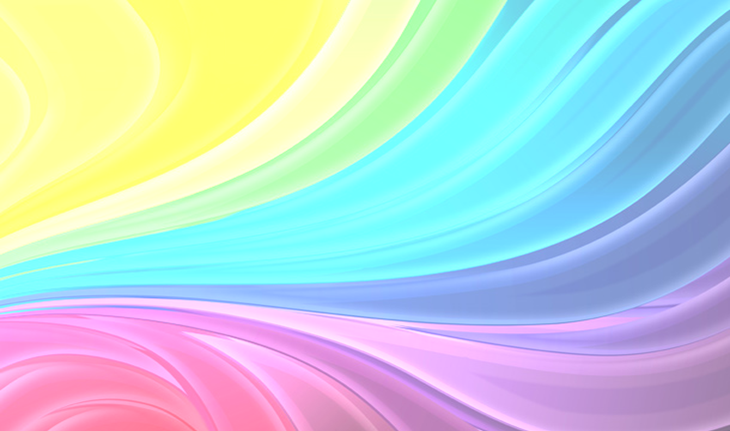 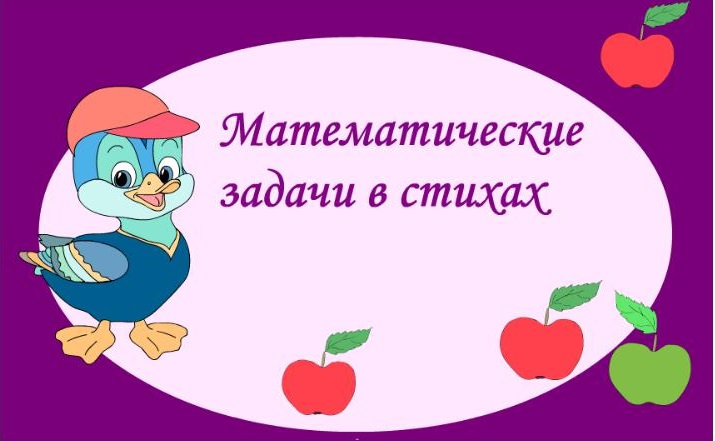 Подготовила: воспитатель Голышева Надежда Николаевна
Детский сад №2 «Незабудка»
МБОУ «Емецкая средняя школа»
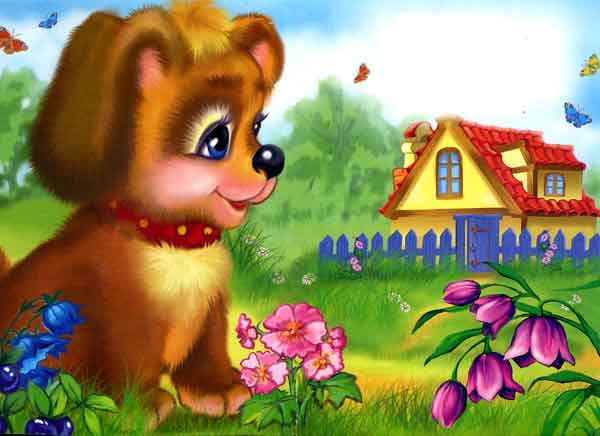 2
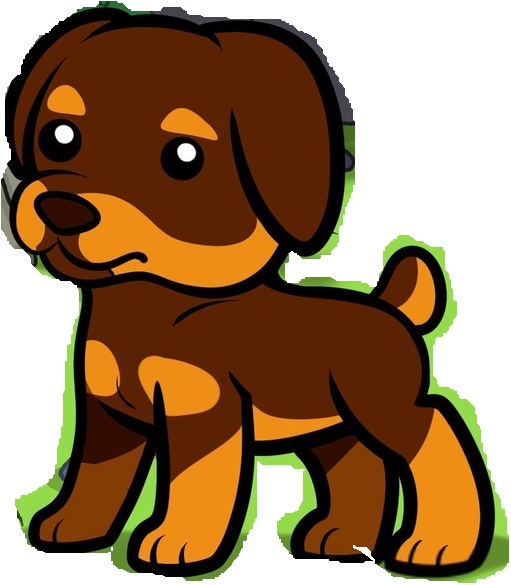 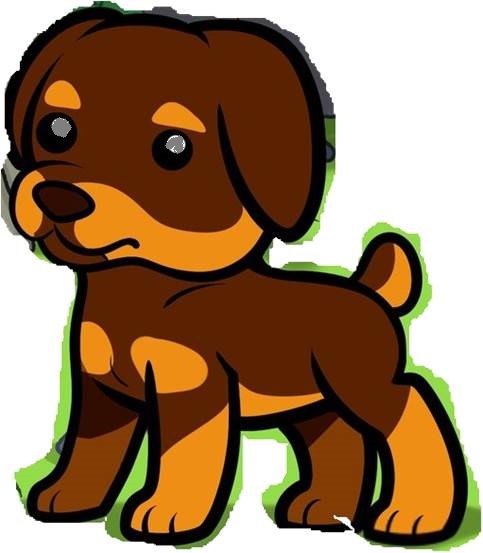 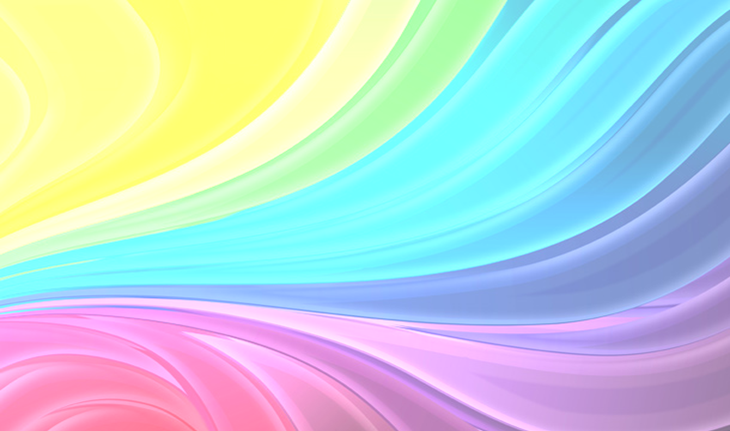 2
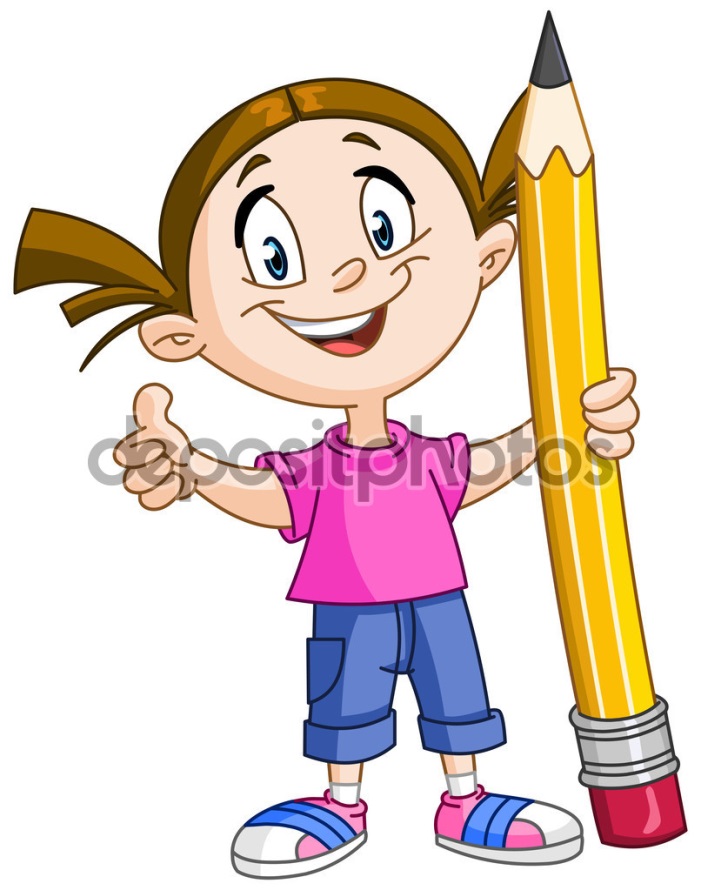 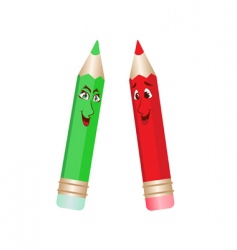 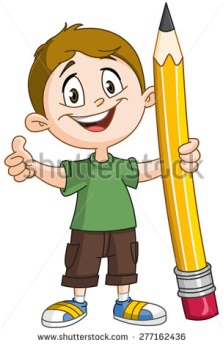 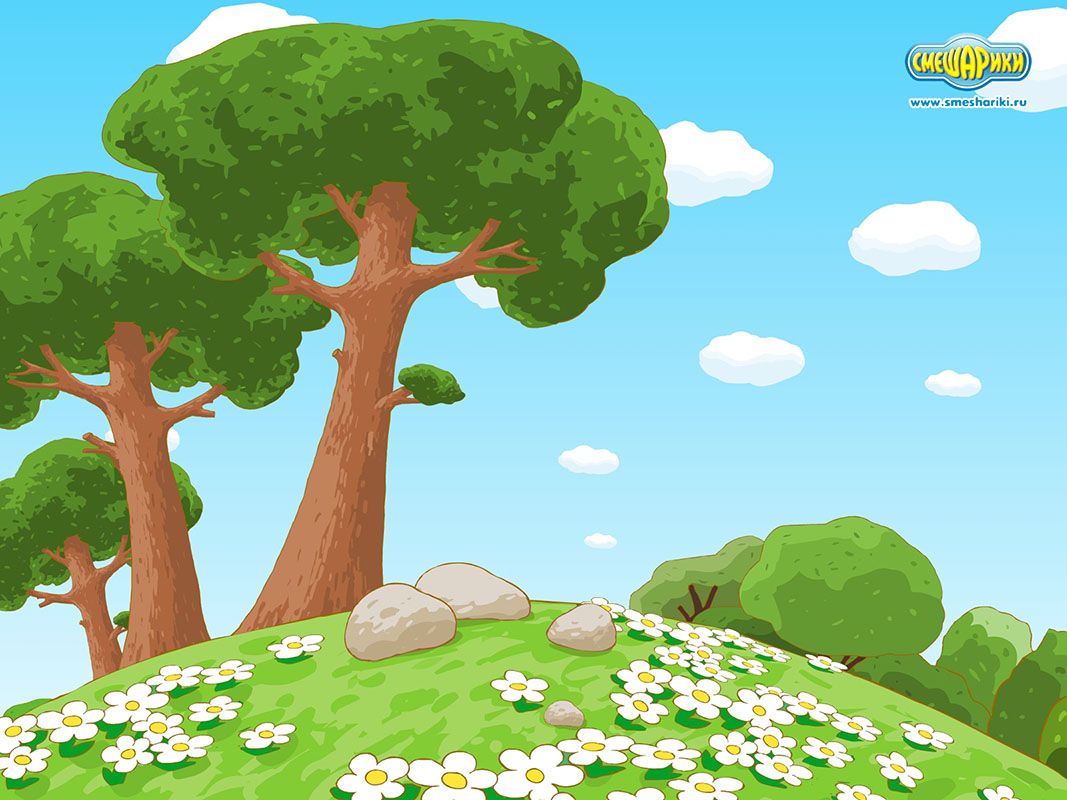 3
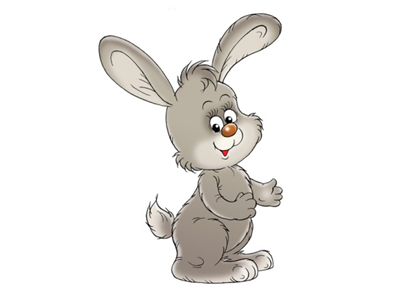 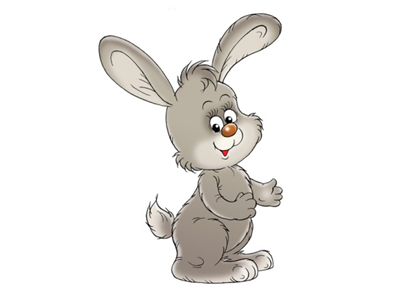 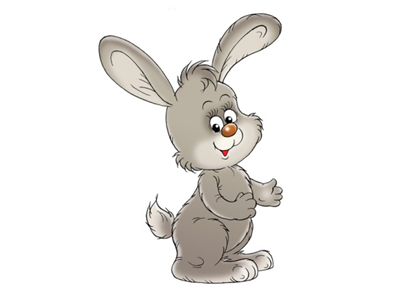 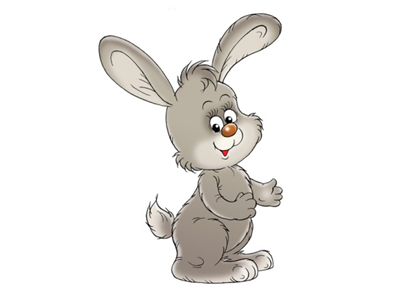 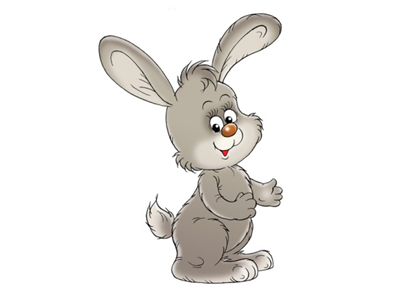 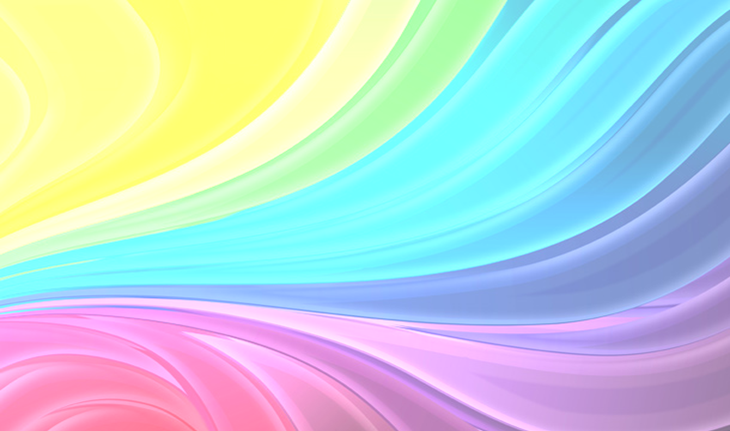 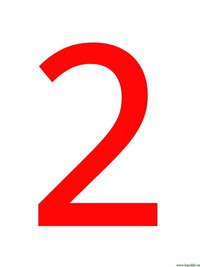 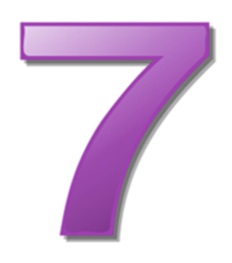 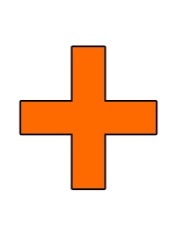 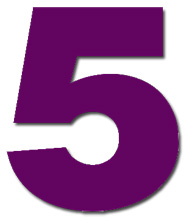 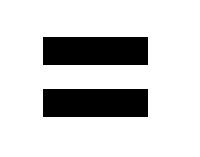 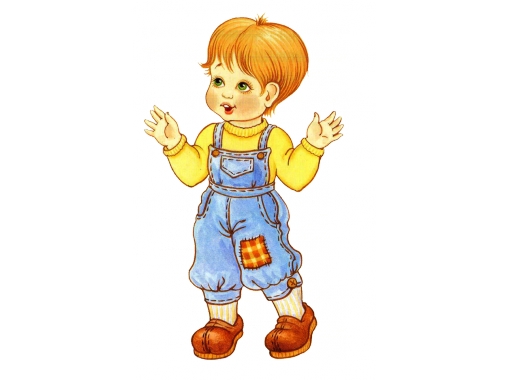 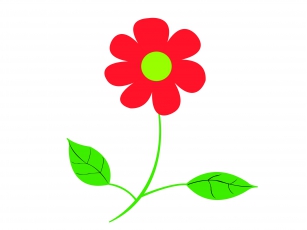 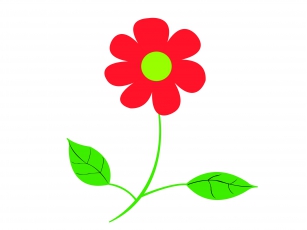 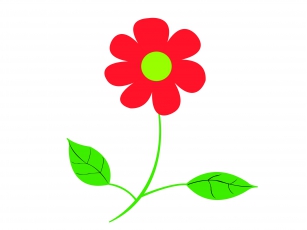 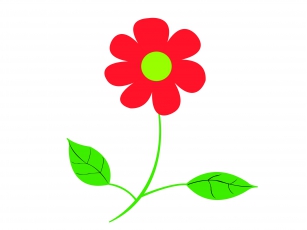 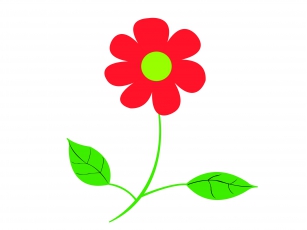 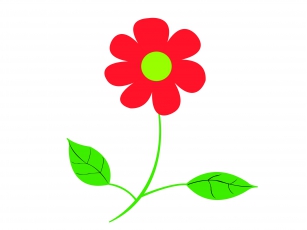 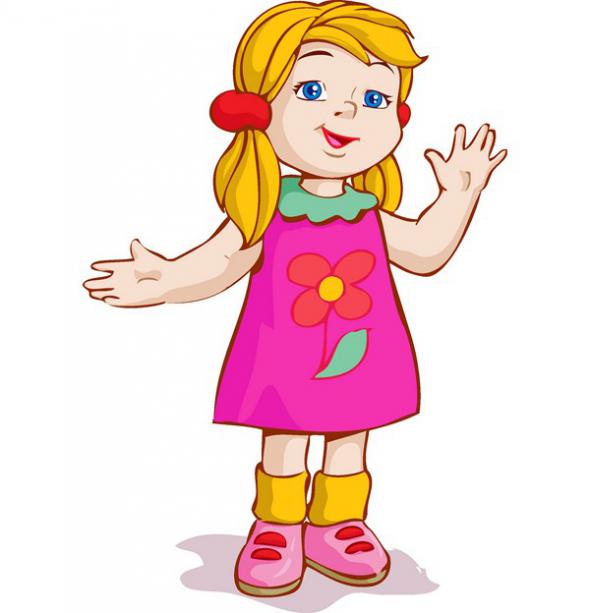 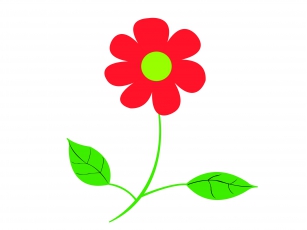 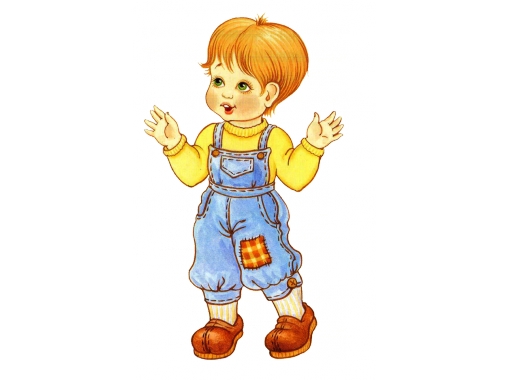 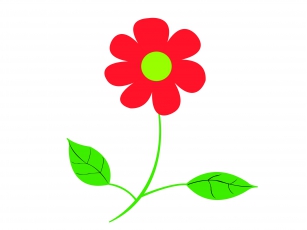 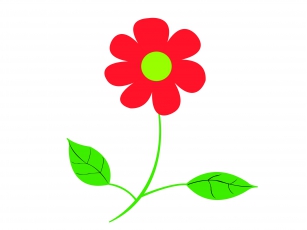 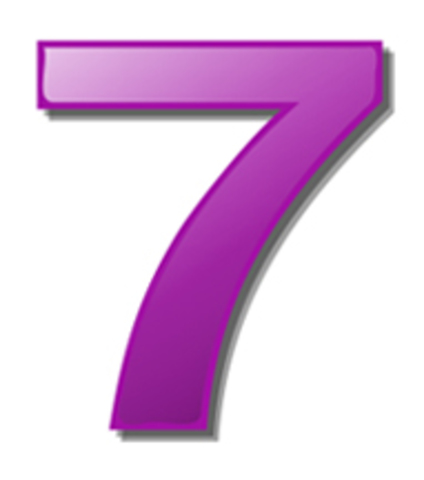 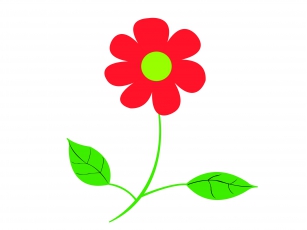 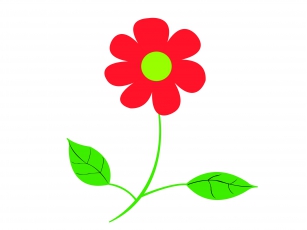 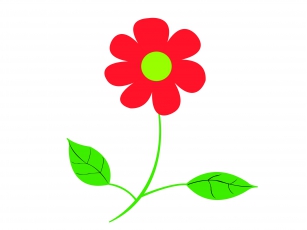 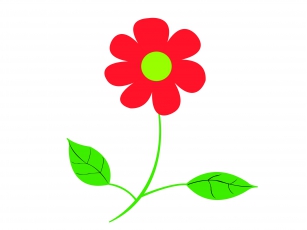 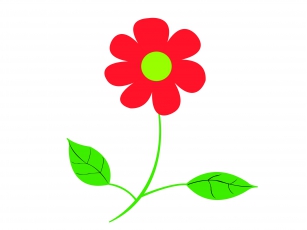 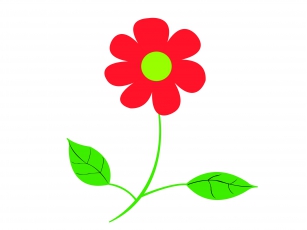 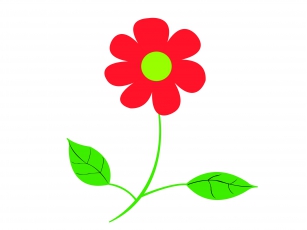 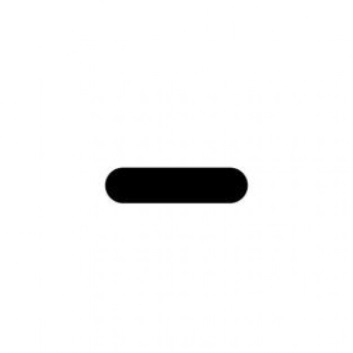 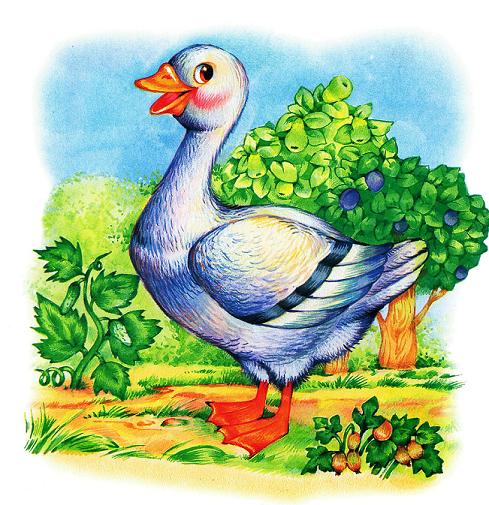 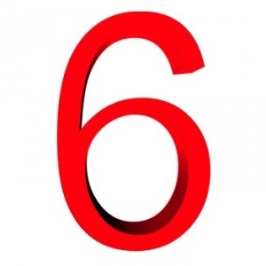 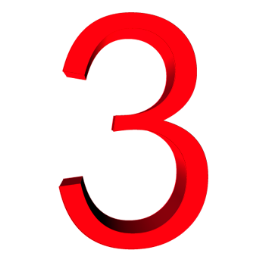 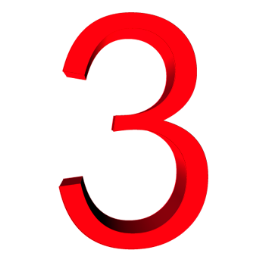 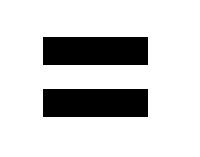 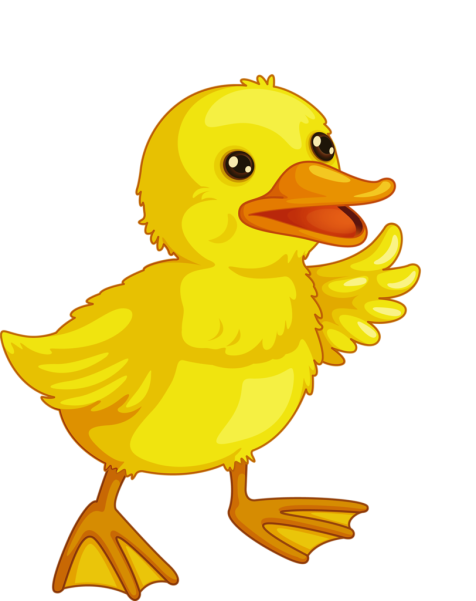 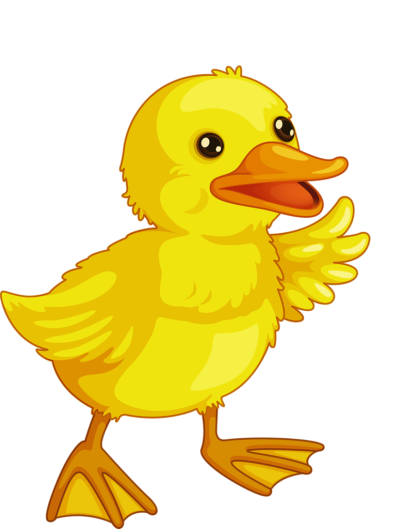 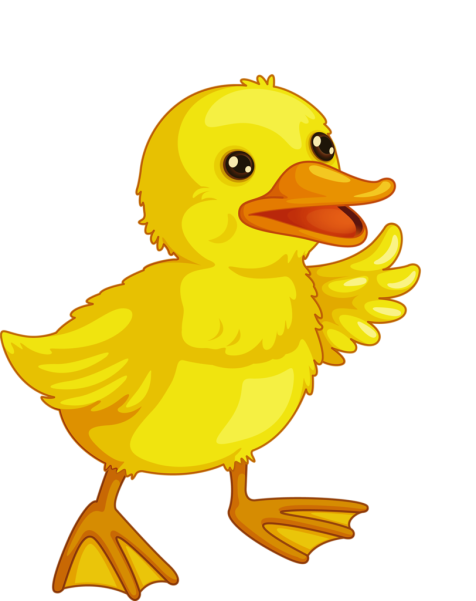 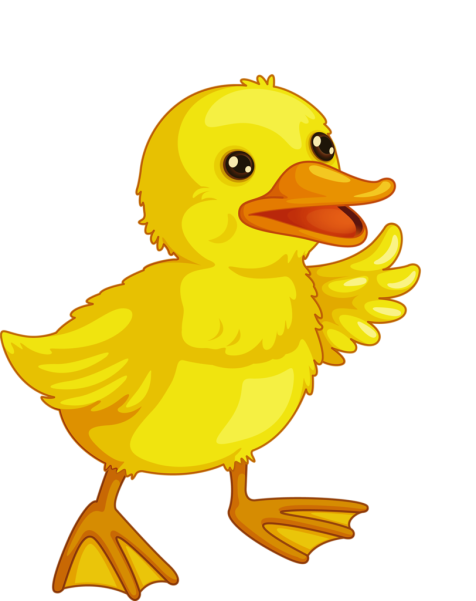 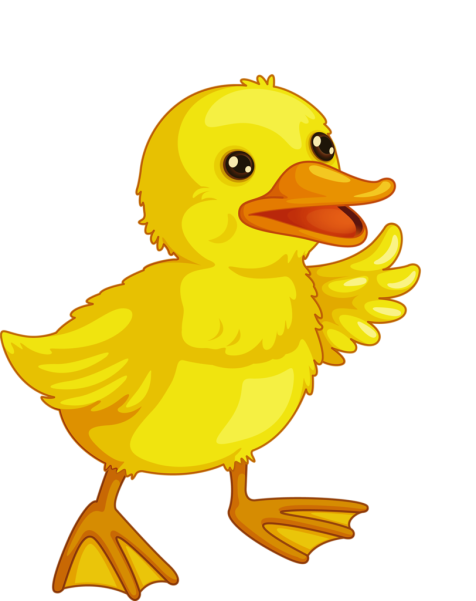 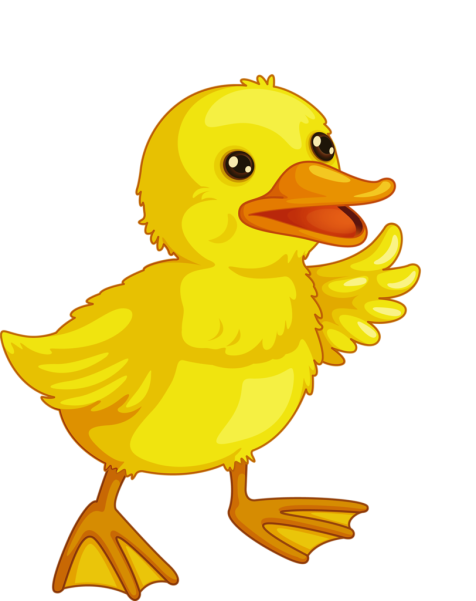 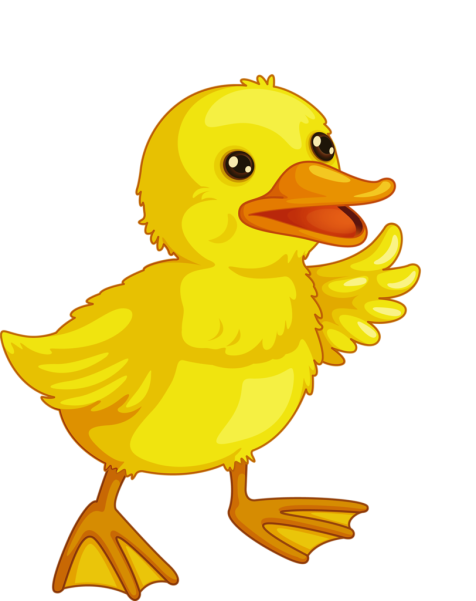 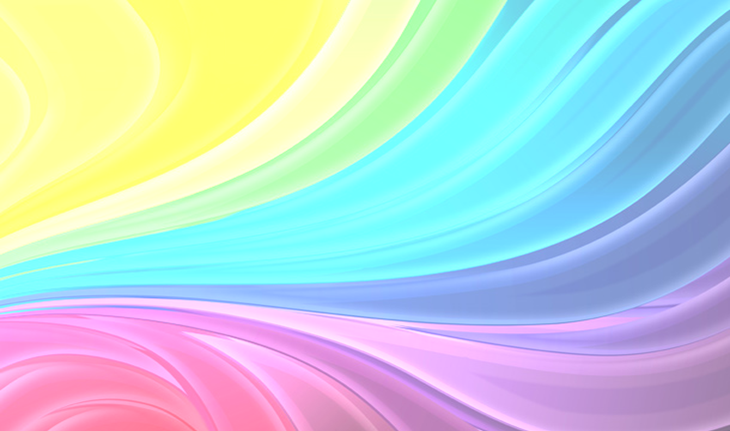 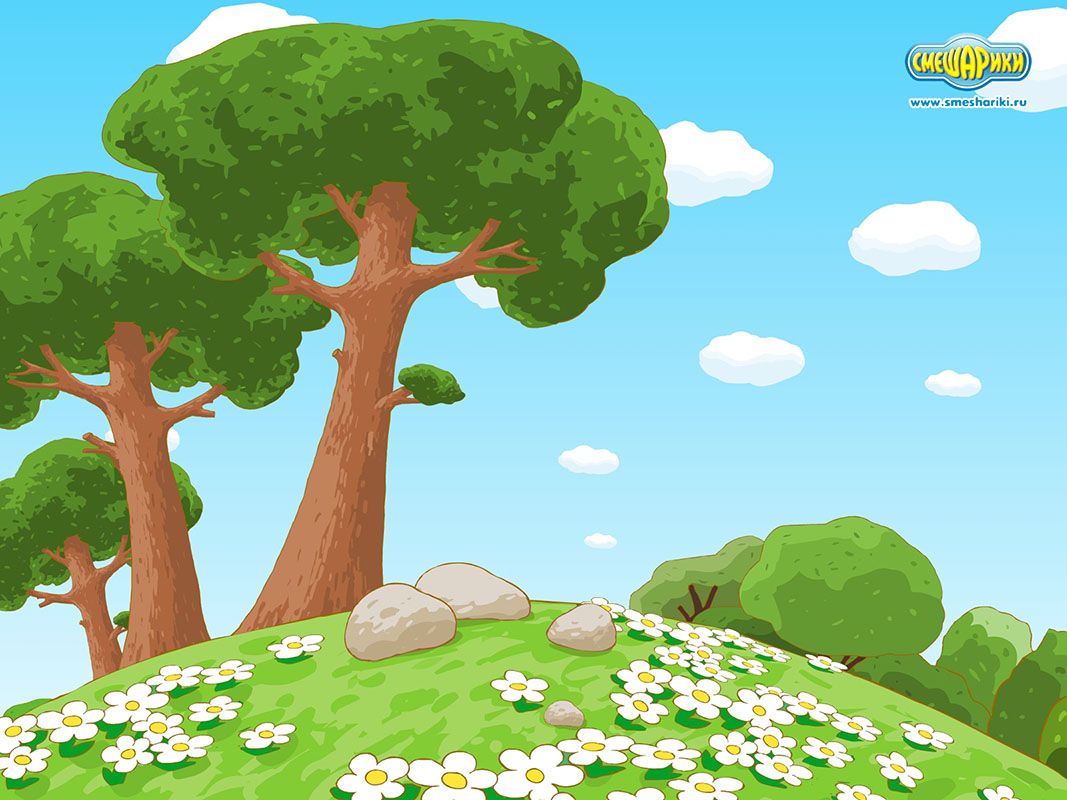 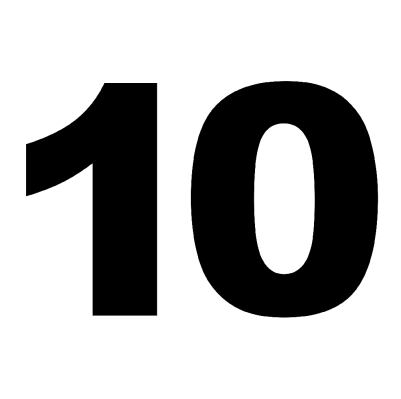 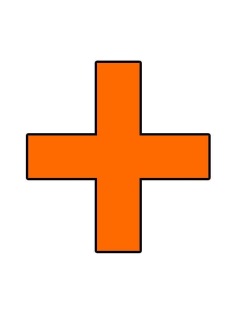 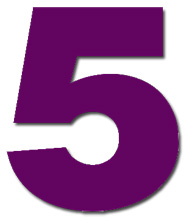 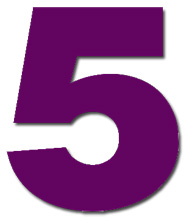 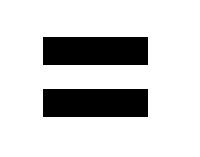 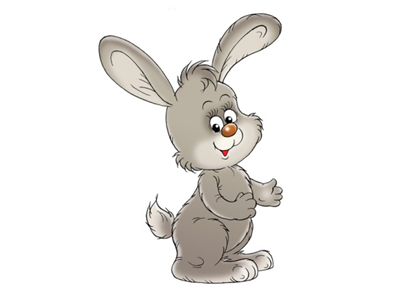 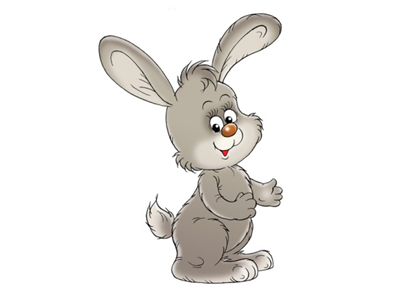 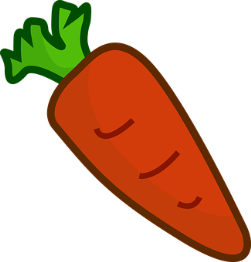 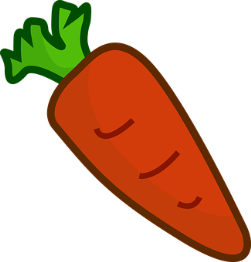 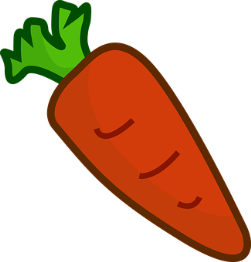 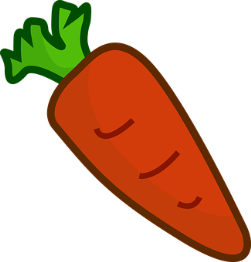 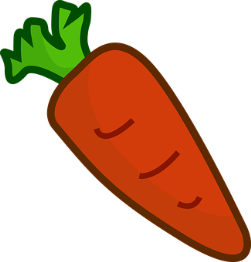 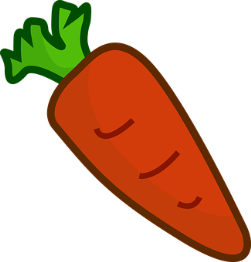 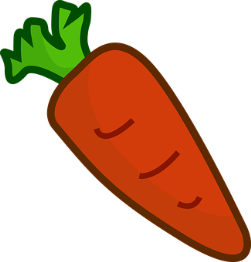 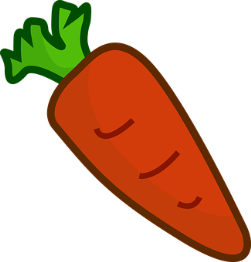 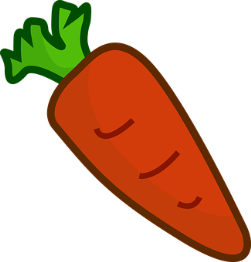 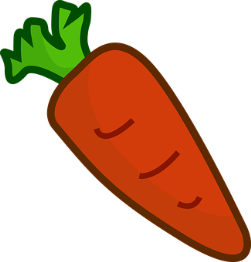 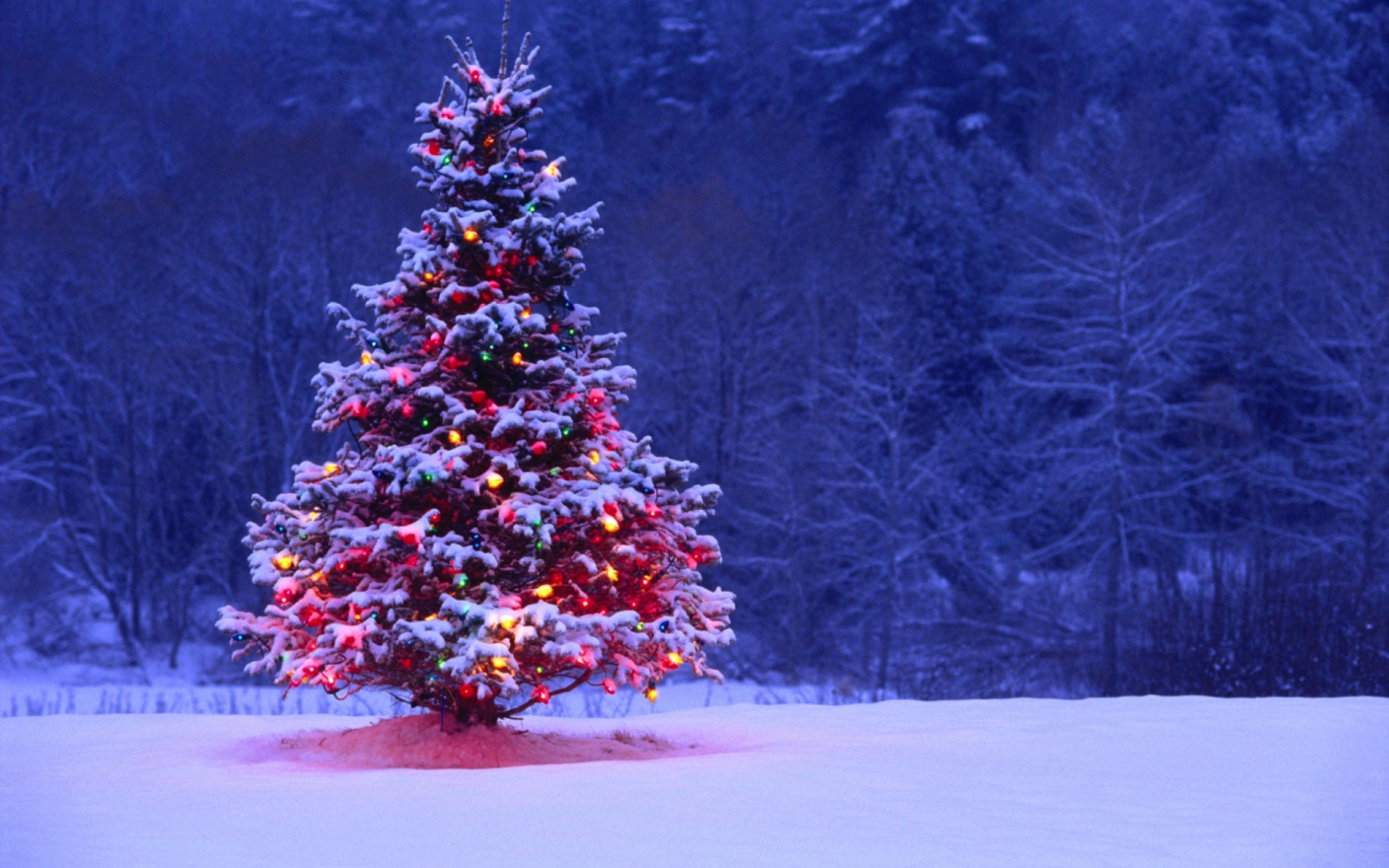 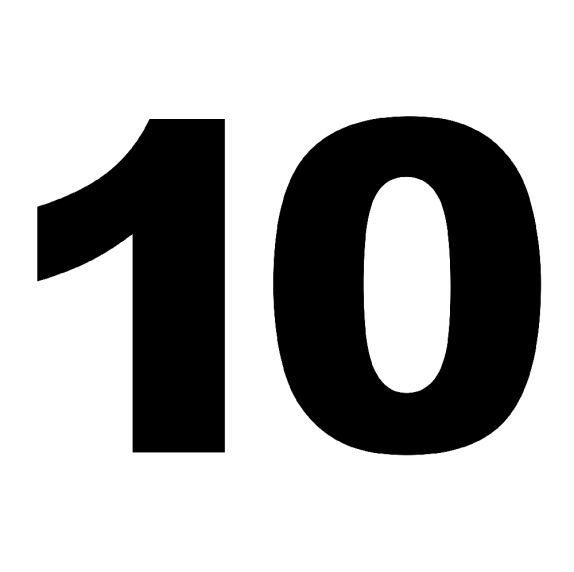 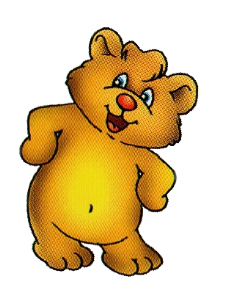 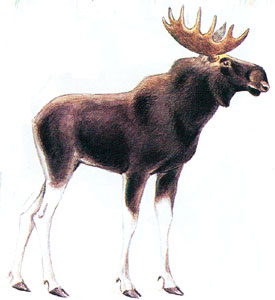 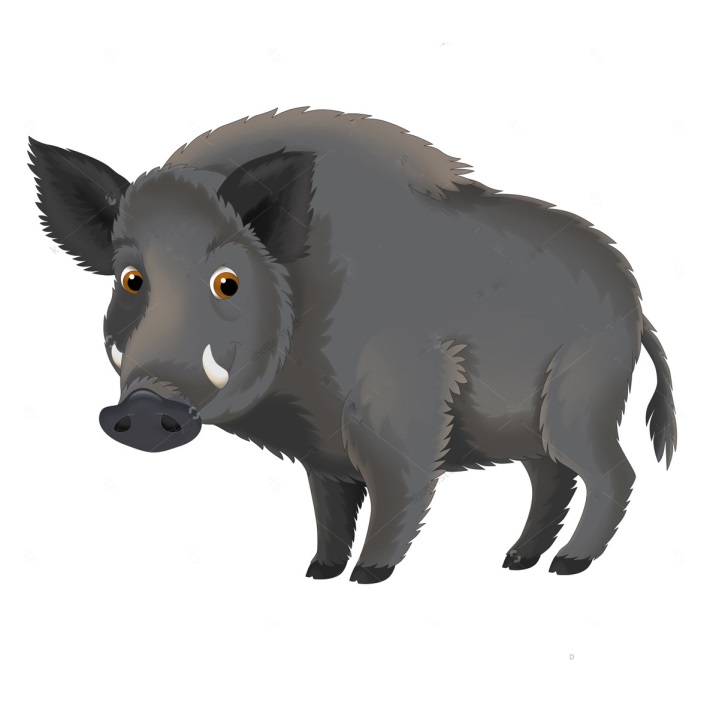 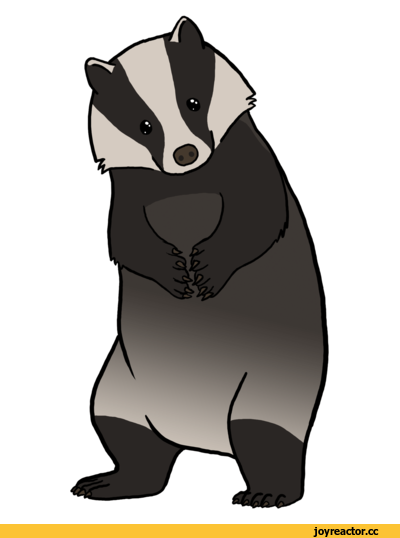 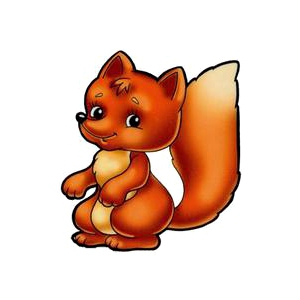 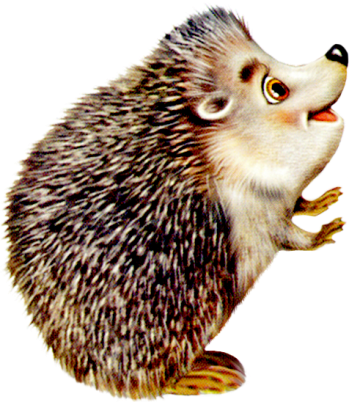 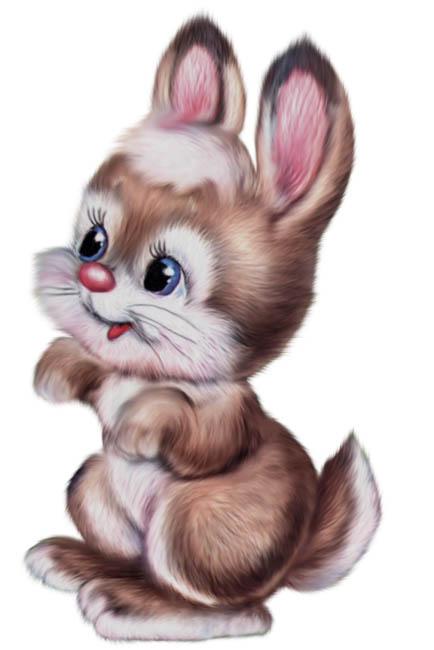 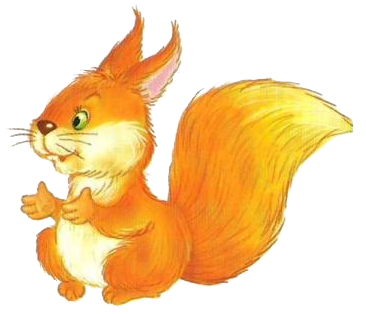 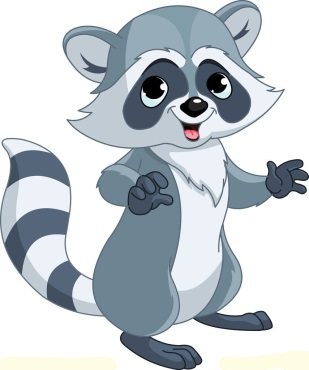 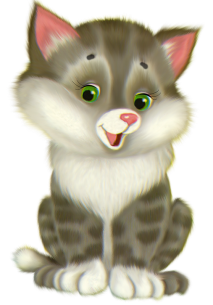 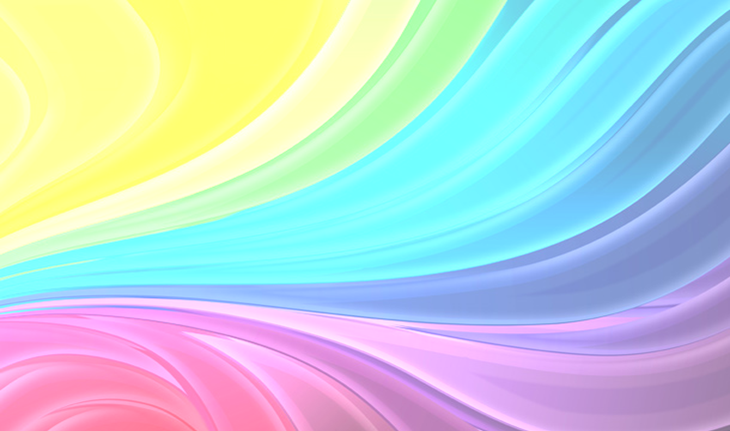 Спасибо 
              за 
       внимание.